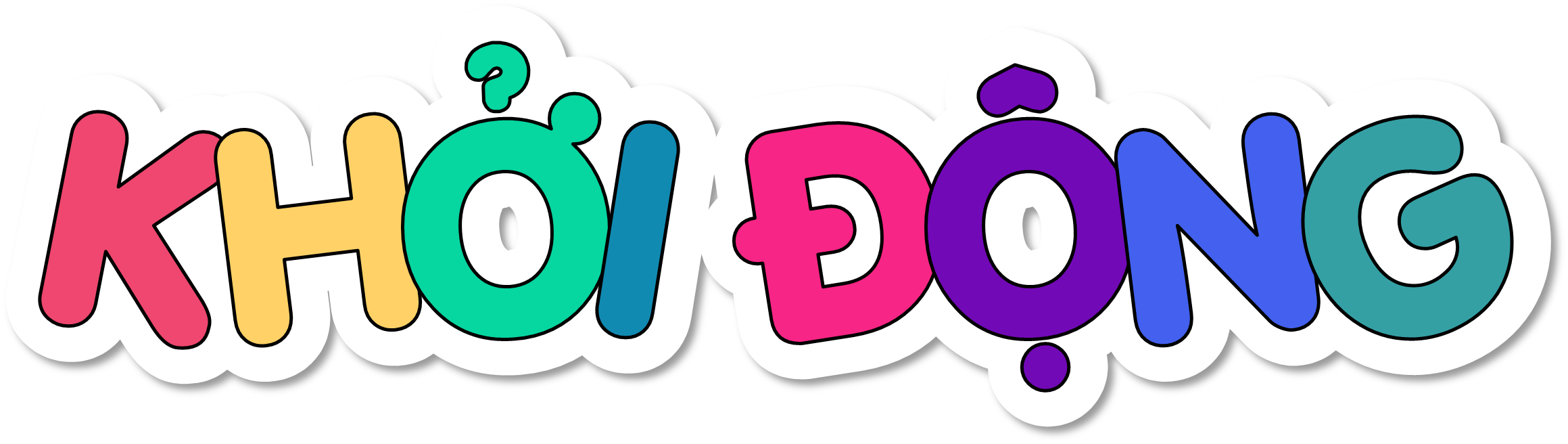 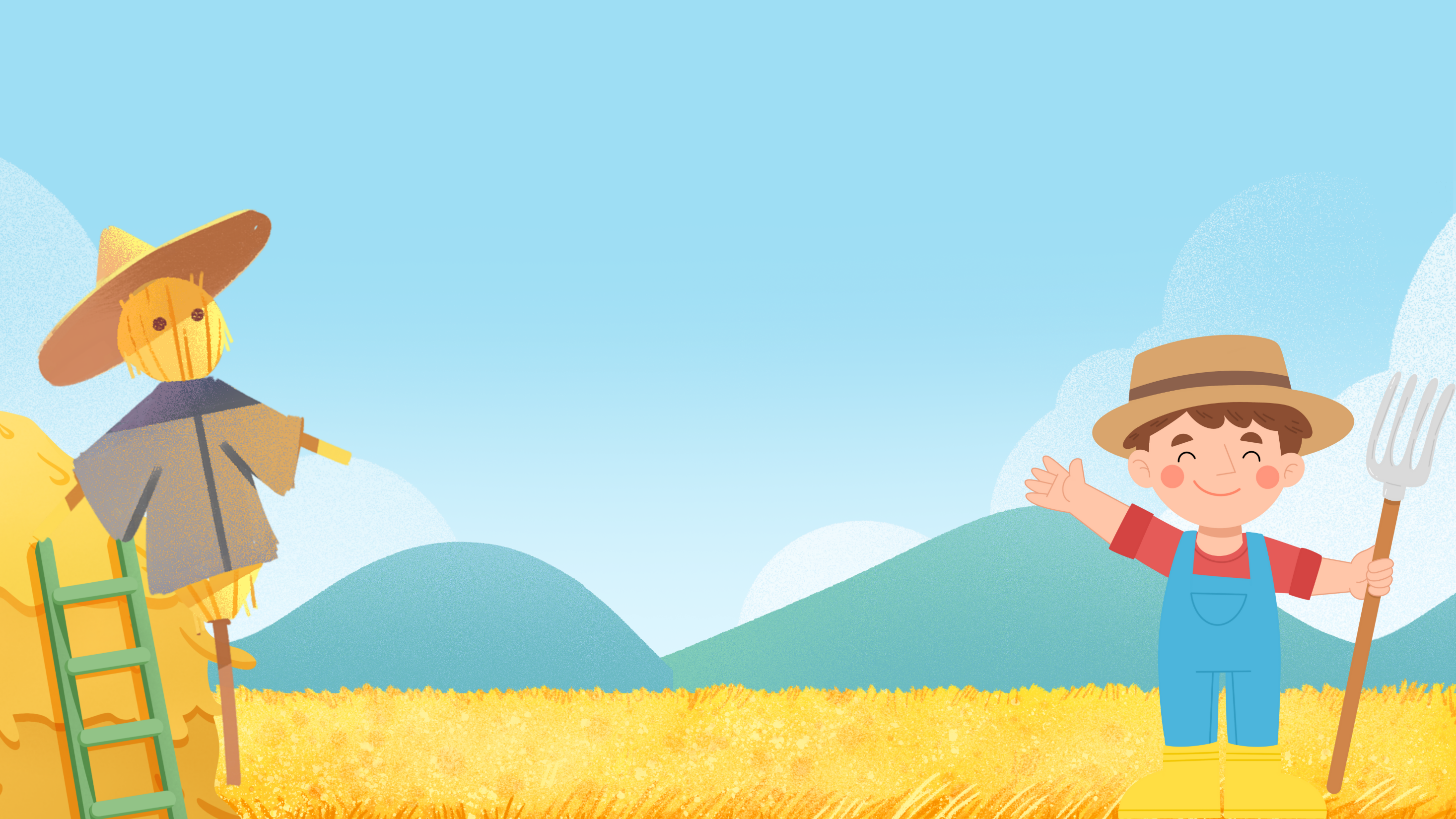 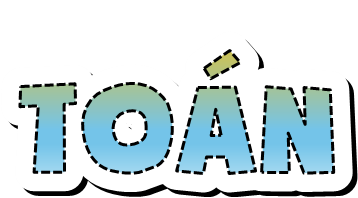 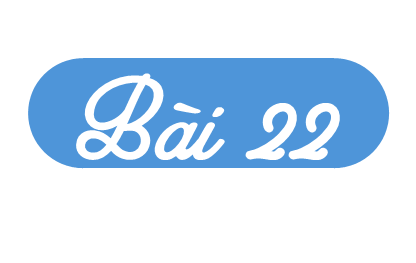 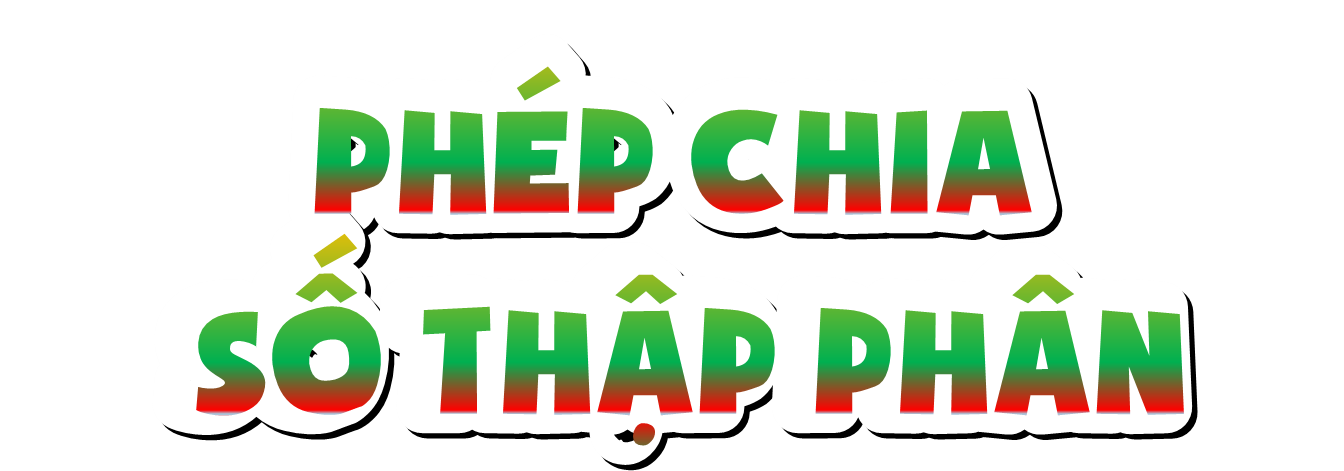 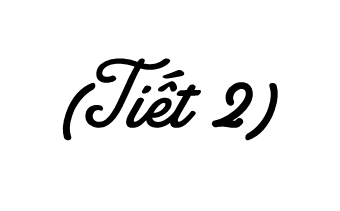 [Speaker Notes: Thiết kế: Hương Thảo – zalo 0972115126]
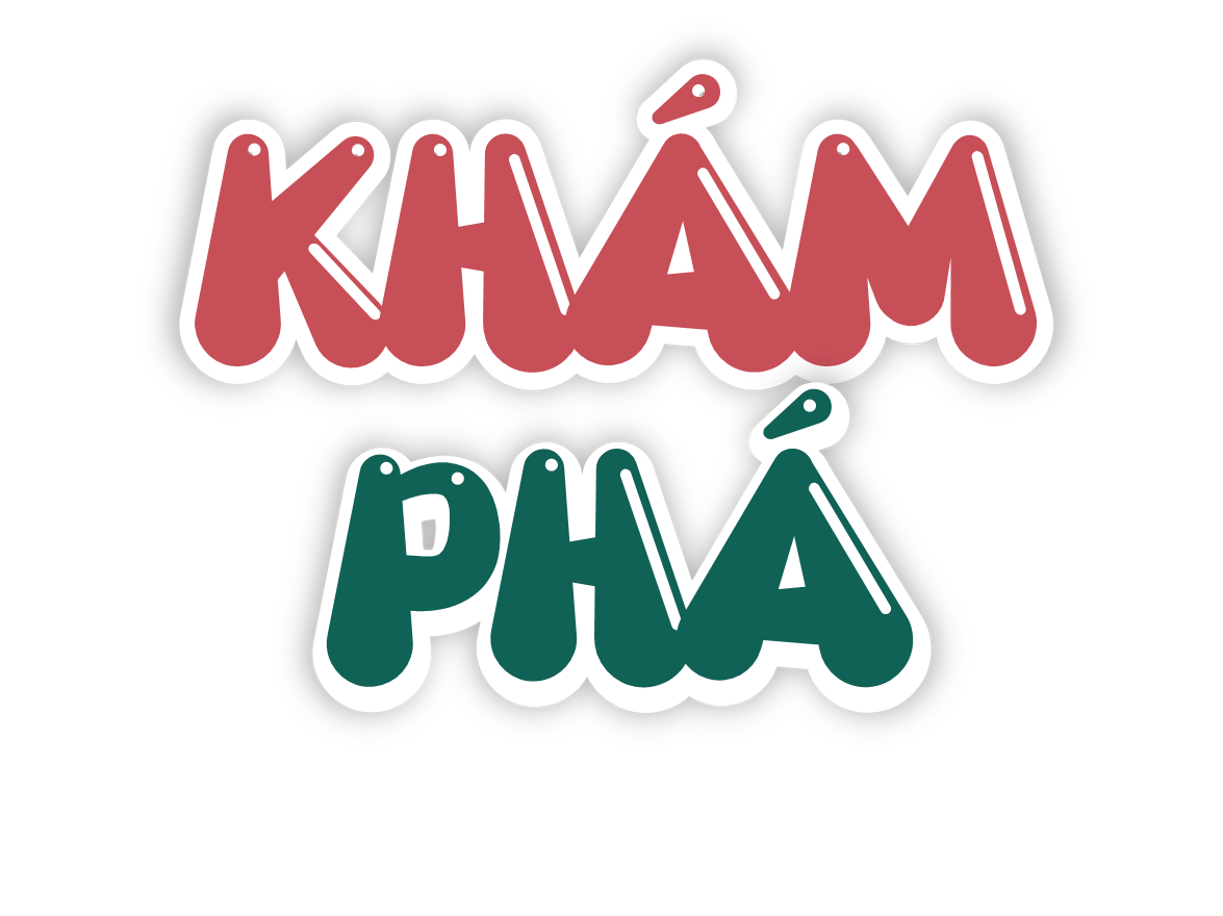 26 : 8 = ? (m)
Ta đặt tính rồi tính như sau:
26 chia 8 được 3, viết 3.
3 nhân 8 bằng 24; 26 trừ 24 bằng 2, viết 2.
Để chia tiếp, ta viết thêm dấu phẩy vào bên phải 3. Viết thêm chữ số 0 vào bên phải 2 được 20. 20 chia 8 được 2, viết 2.
2 nhân 8 bằng 16; 20 trừ 16 bằng 4, viết 4. Viết thêm chữ số 0 vào bên phải 4 được 40. 40 chia 8 được 5, viết 5.
5 nhân 8 bằng 40; 40 trừ 40 bằng 0, viết 0.
Vậy: 26 : 8 = 3,25 (m).
26      8
2
0
3
2
5
,
4
0
0
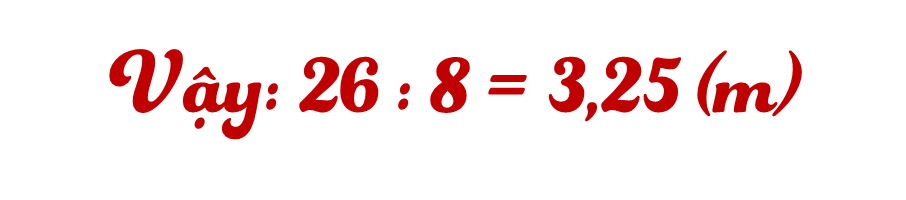 6 : 25 = ?
b) 6 : 25 = ?
Phép chia này có số bị chia 6 bé hơn số chia 25, ta có thể làm như sau:
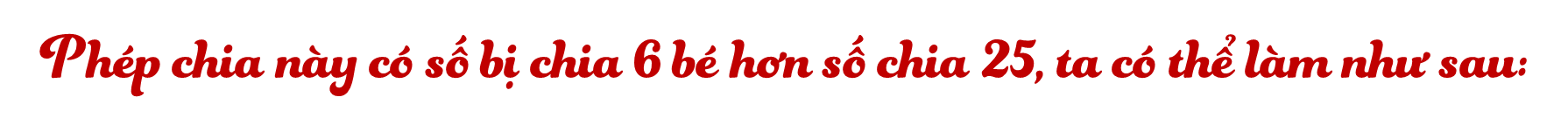 Chuyển 6 thành 6,0
6,0    25
,0
Đặt tính rồi tính như phép chia 6,9 : 25 (chia số thập phân cho số tự nhiên)
0
2
4
,
1
0
0
0
,
2
4
0
0
0
1
Vậy 6 : 25 = 0,24
Chuyển 6 thành 6,0.
0
Đặt tính rồi tính như phép chia 6,0 : 25
       (chia số thập phân cho số tự nhiên)
6        25
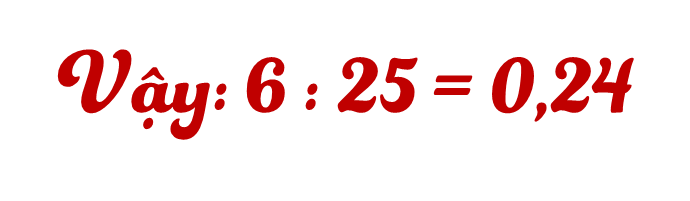 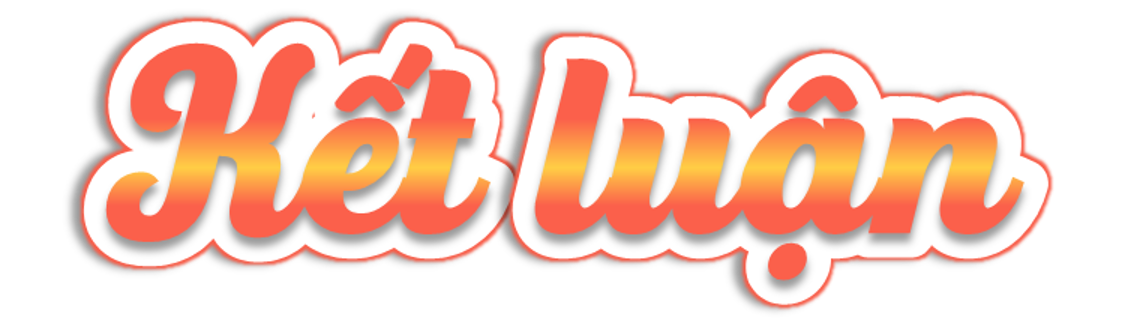 Khi chia một số tự nhiên cho một số tự nhiên mà còn dư, ta tiếp tục chia như sau:
Viết dấu phẩy vào bên phải thương.
Viết thêm vào bên phải số dư một chữ số 0 rồi chia tiếp.
Nếu còn dư nữa, ta lại viết thêm vào bên phải số dư một chữ số 0 rồi tiếp tục chia và có thể cứ làm như thế mãi.
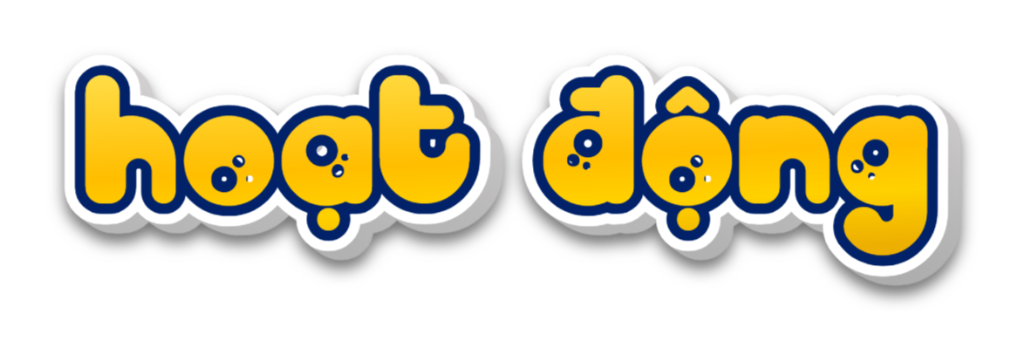 1
Đặt tính rồi tính
882 : 36
23 : 4
15 : 8
23   4
15   8
882 36
162
5,75
30
1,875
24,5
70
60
20
180
40
0
0
2
Chọn số thập phân là thương ứng với mỗi phép chia
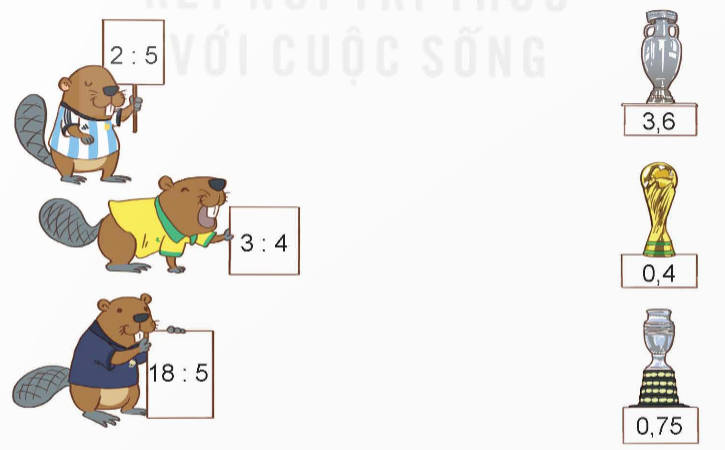 3
Một con tàu vũ trụ trong 2 giây đi được 103 km. Hỏi trung bình mỗi giây con tàu vũ trụ đó đi được bao nhiêu ki-lô-mét?
Bài giải:
Trung bình mỗi giây con tàu vũ trụ đó đi được số ki-lô-mét là:
103 : 2 = 51,5 (km)
Đáp số: 51,5 km
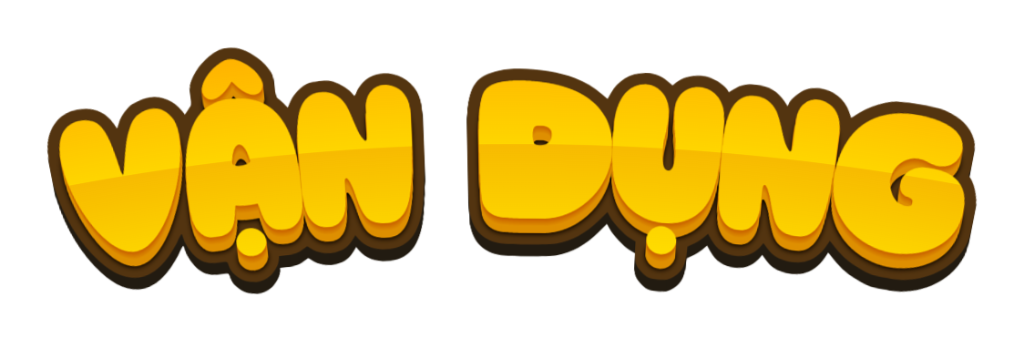 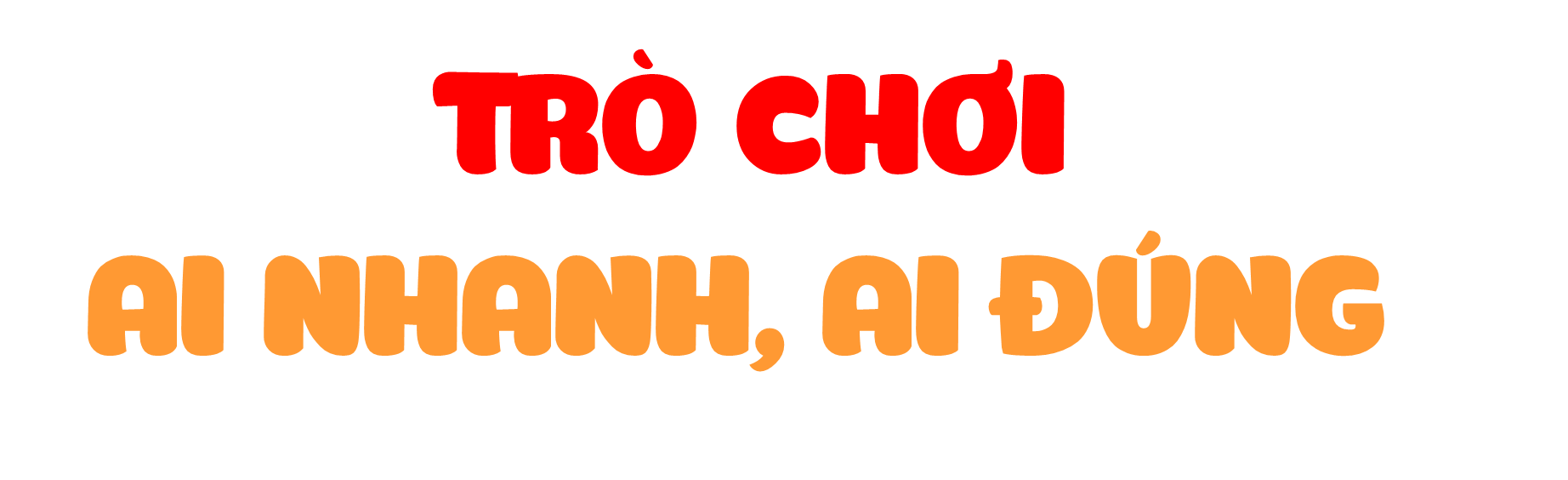 Thực hiện các phép tính
18 : 5;            3 : 4;            518 : 5
01
3,6
30
30
0,75
103,6
18    5
518    5
3     4
18
20
0
30
0
0
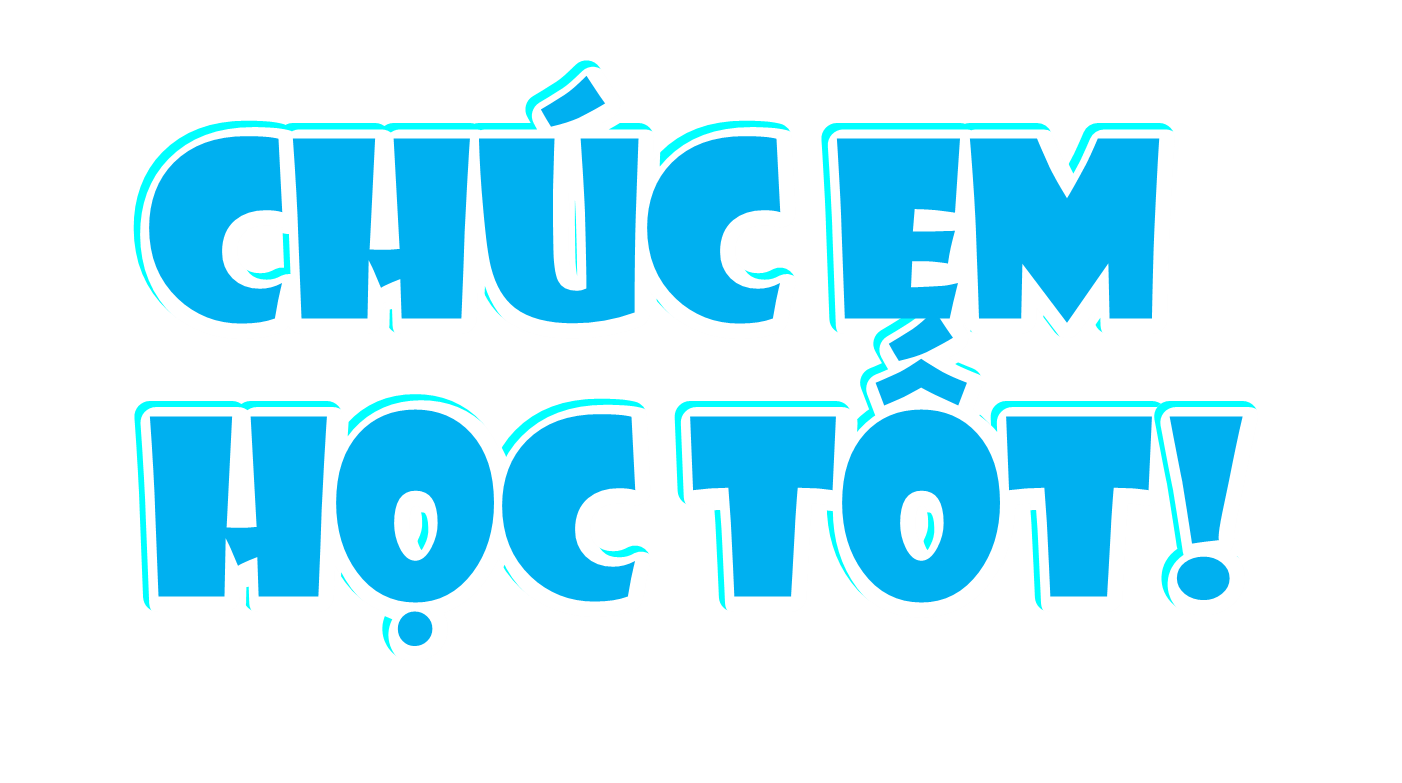